Silage & Hay Additives
Luiz Gustavo Nussio, Professor
Department of Animal Sciences
Silage additives
nussio@usp.br
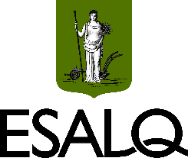 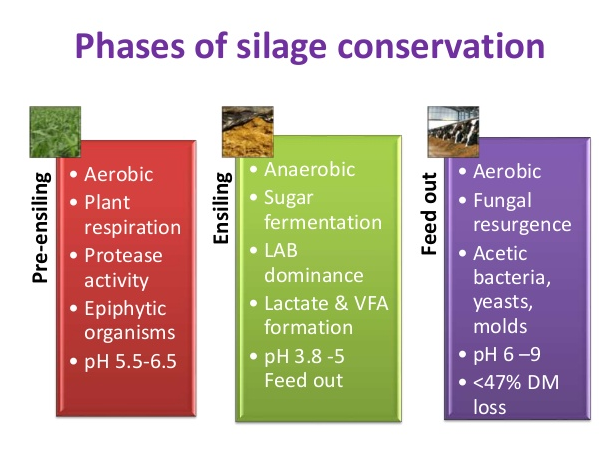 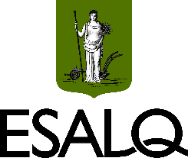 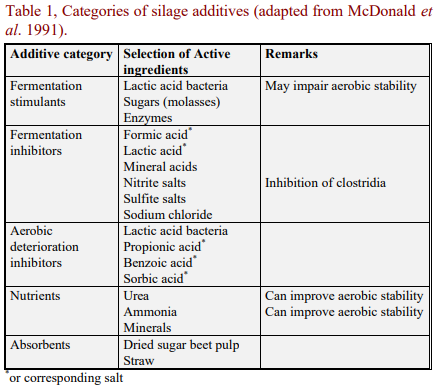 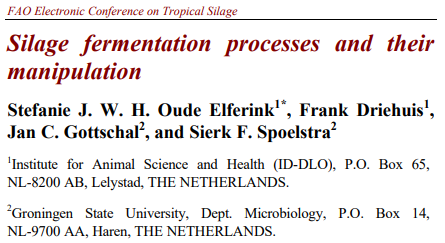 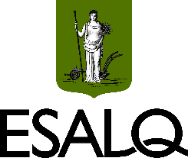 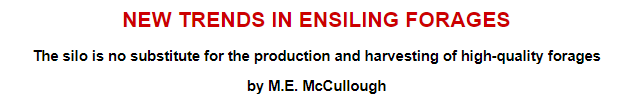 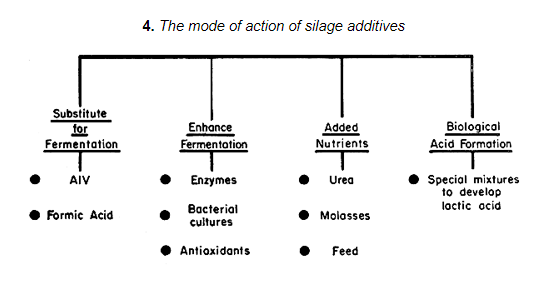 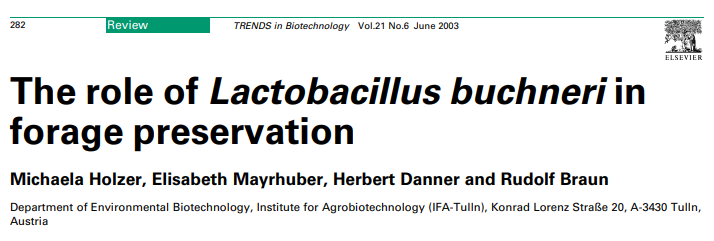 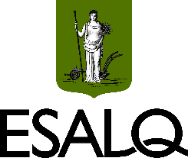 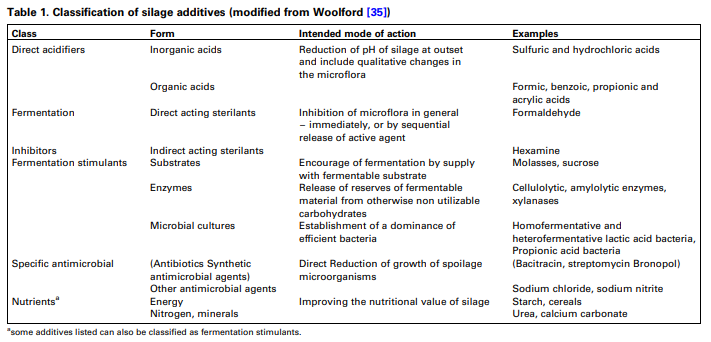 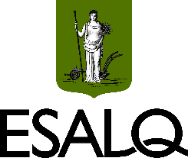 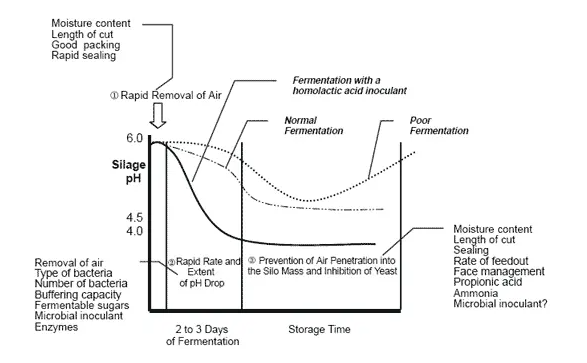 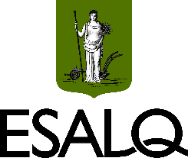 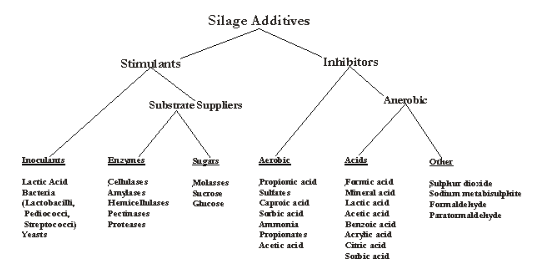 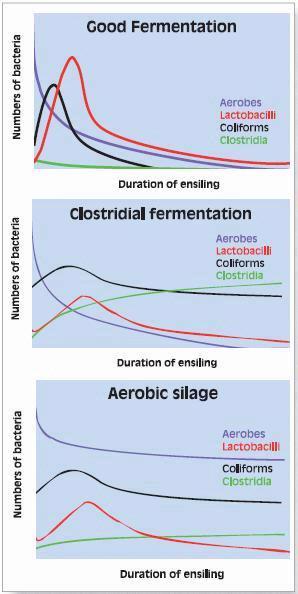 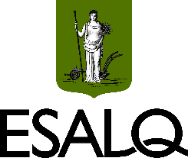 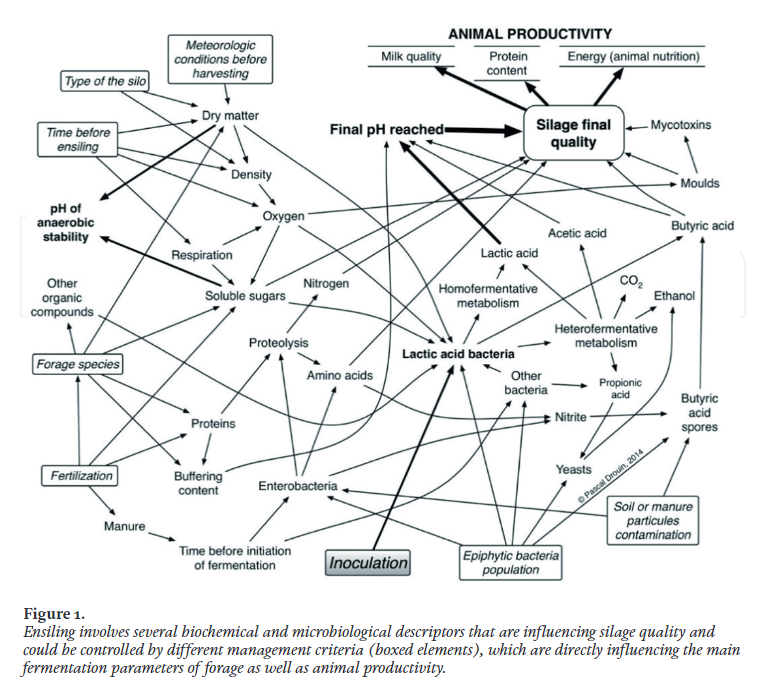 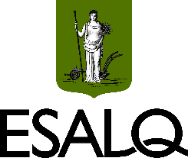 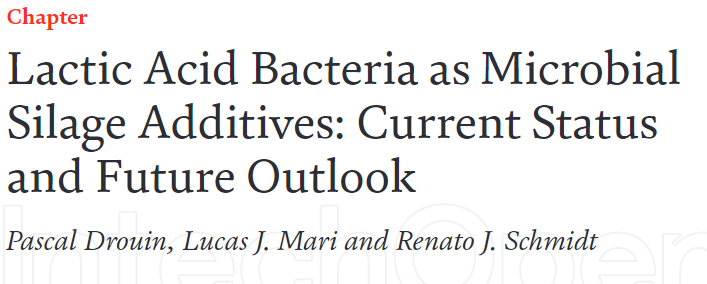 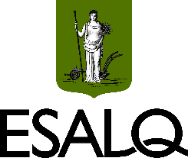 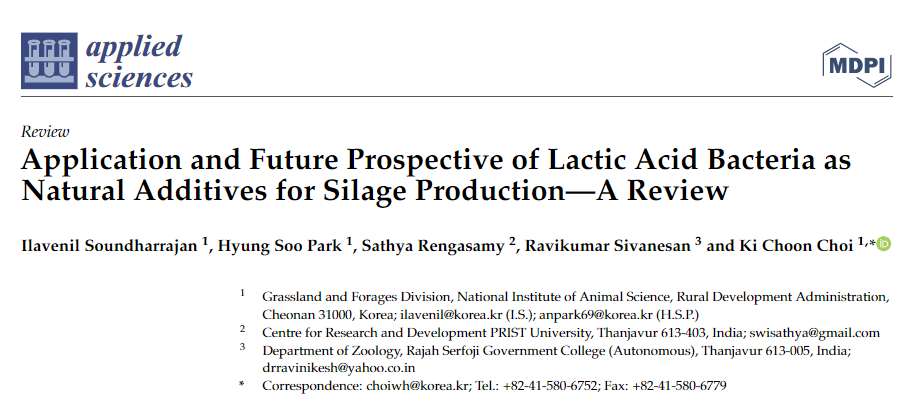 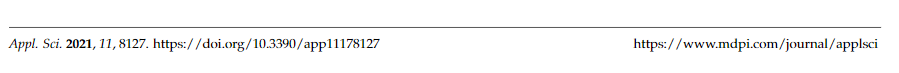 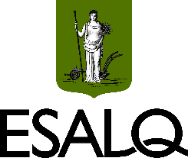 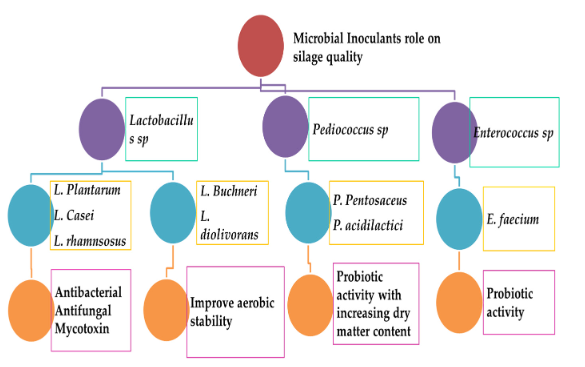 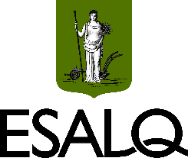 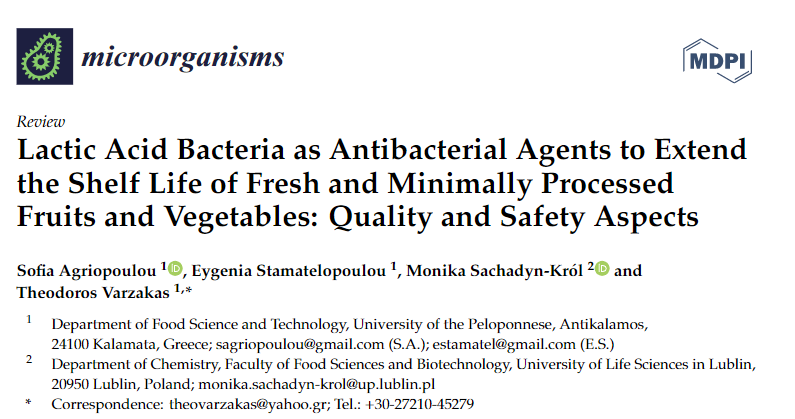 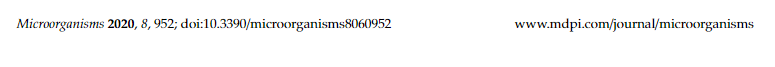 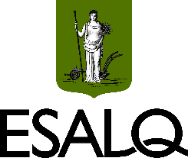 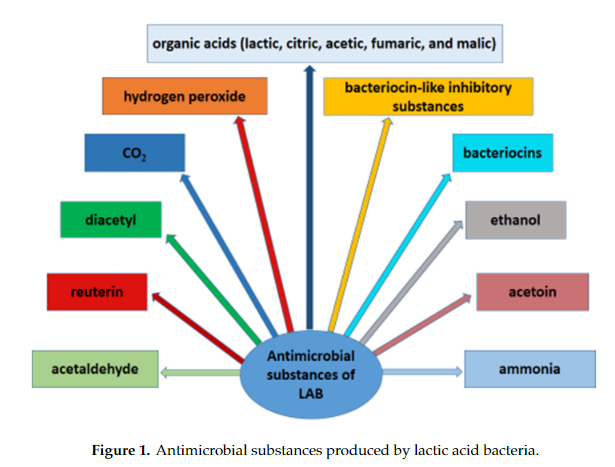 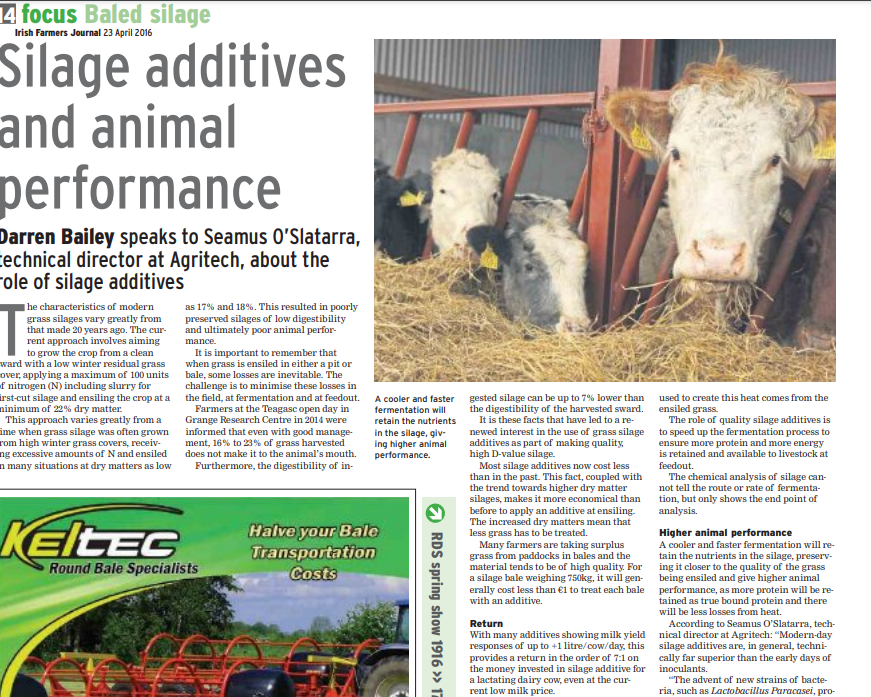 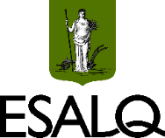 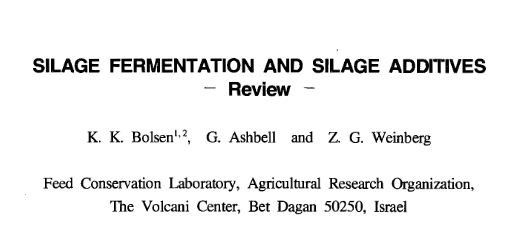 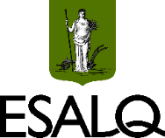 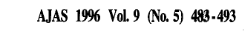 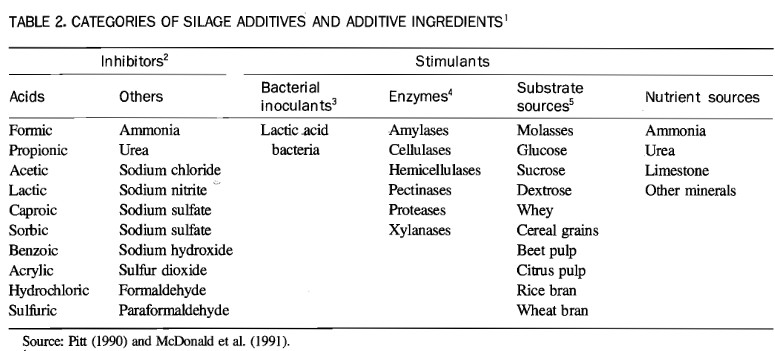 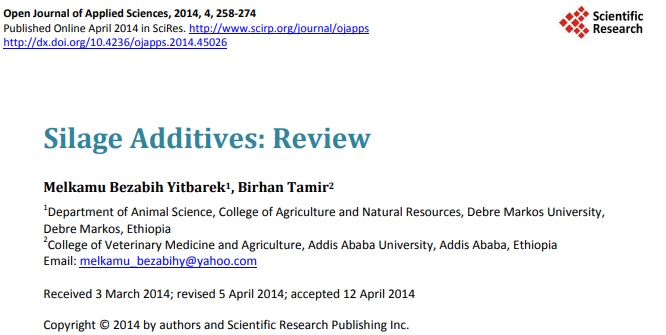 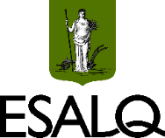 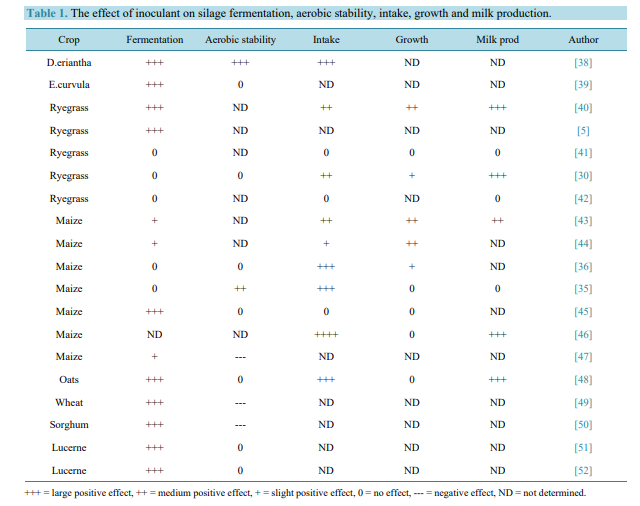 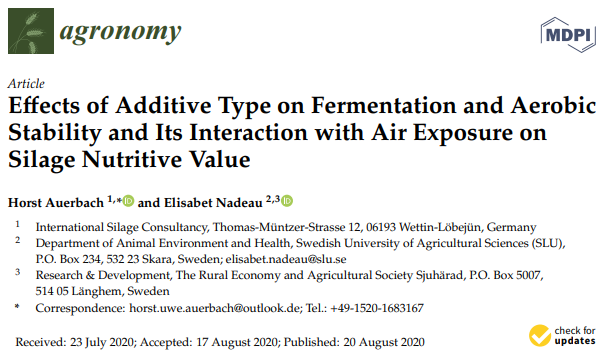 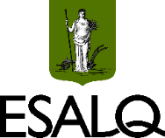 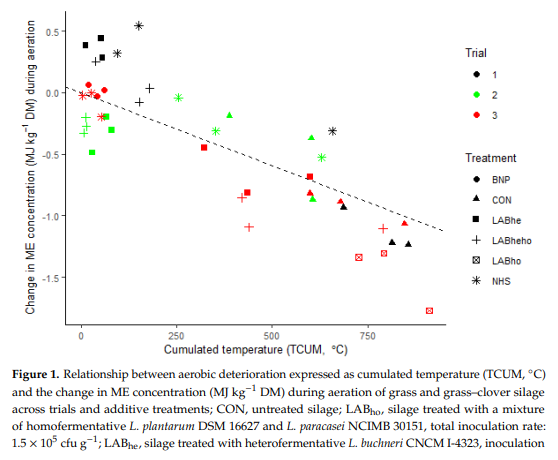 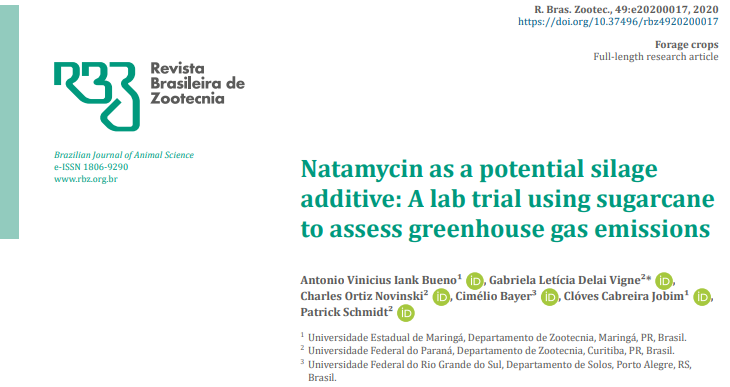 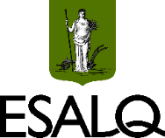 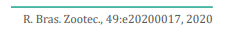 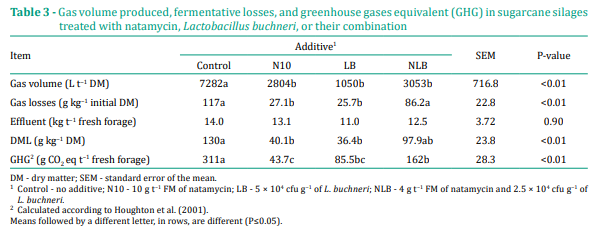 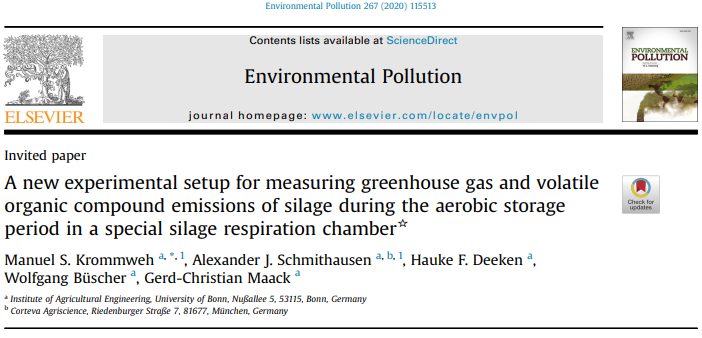 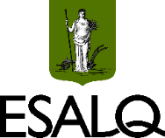 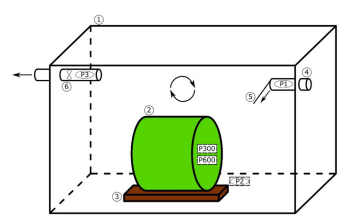 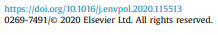 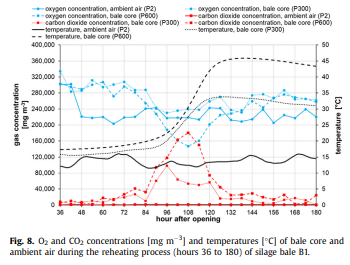 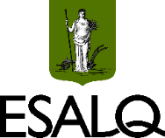 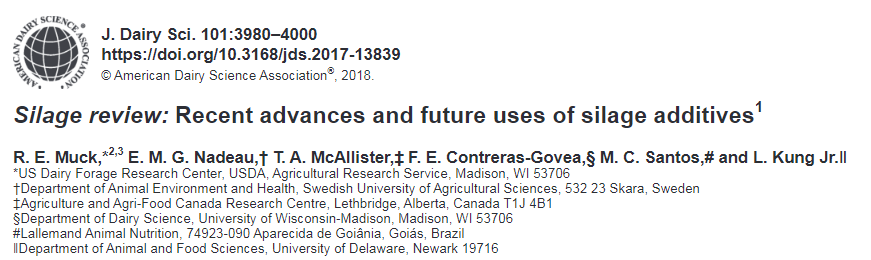 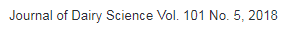 “Chemical additives should provide a more consistent return on investment than inoculants because chemical additives are less dependent on biological processes during ensiling. However, the higher initial cost compared with that of inoculants may be a barrier to adoption by producers.

Thus, finding new compounds or mixtures of the current ones that lower
product cost while maintaining good antifungal activity is of the greatest importance.”
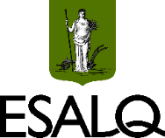 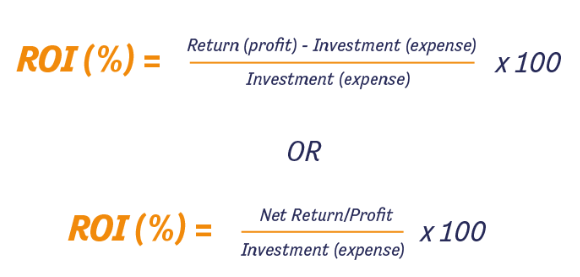 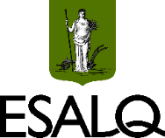 Silage additives = Return on investments (ROI)
Environment
Meat & Milk
Silo
Animal
ADG

Milk Yield

Health

Probiotic
Aerobic stability

DM recovery

Heat

Yeasts
Feed conversion
GHG
Mycotoxin
Fermentation

DM recovery

Microbial and chemical profile

Volatile
Water
Fooprint
Carcass
ROFC
Fat profile

FCM
Pollution
Effluent
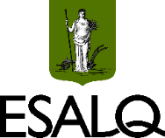 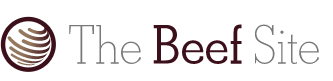 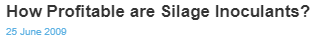 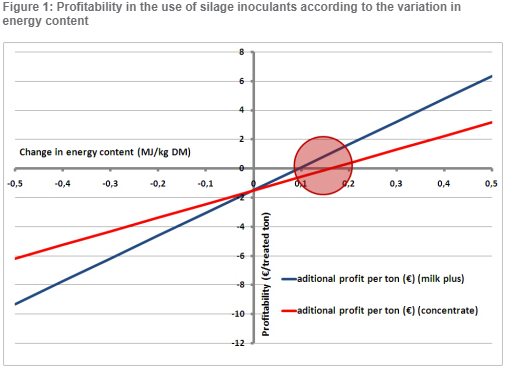 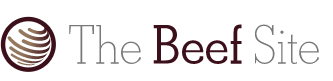 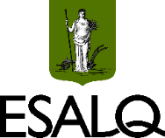 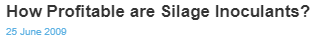 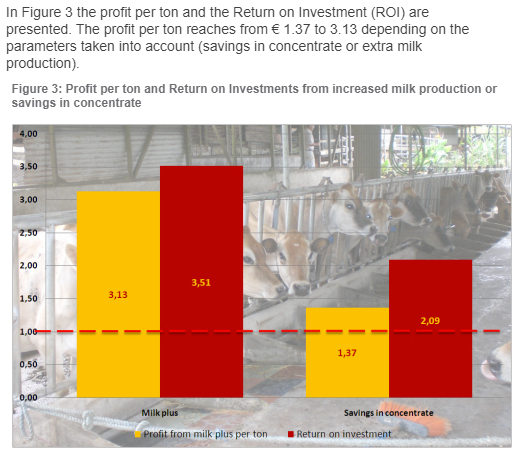 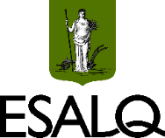 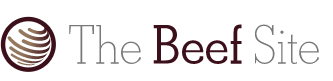 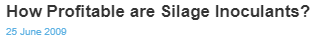 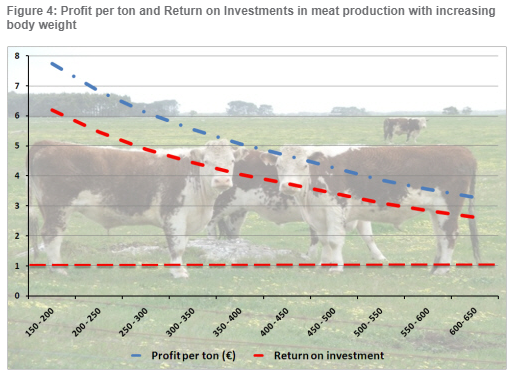 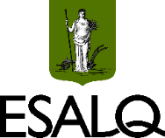 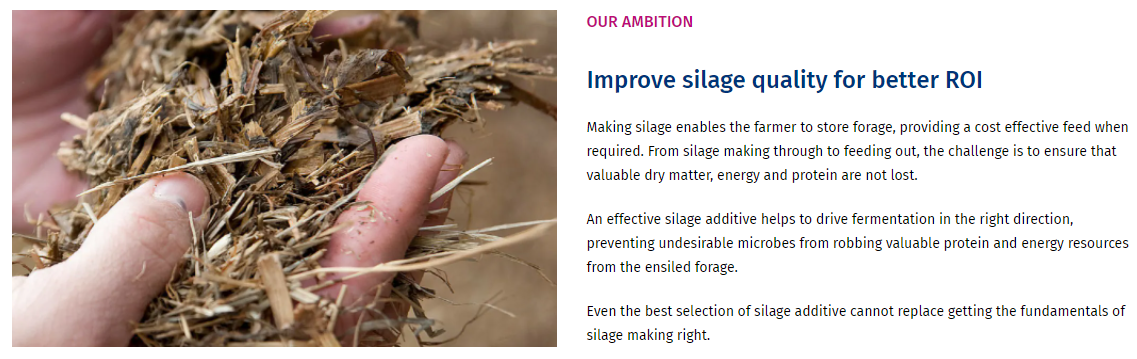 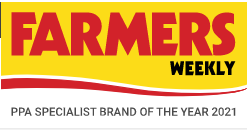 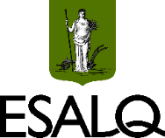 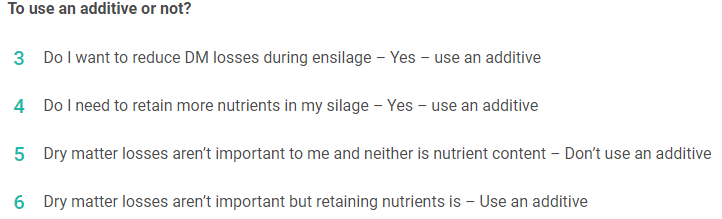 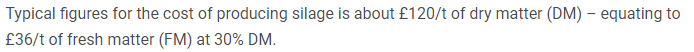 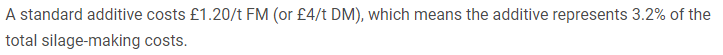 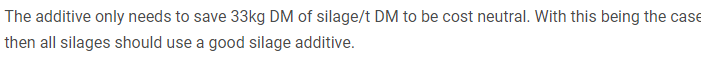 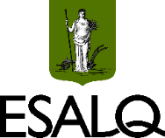 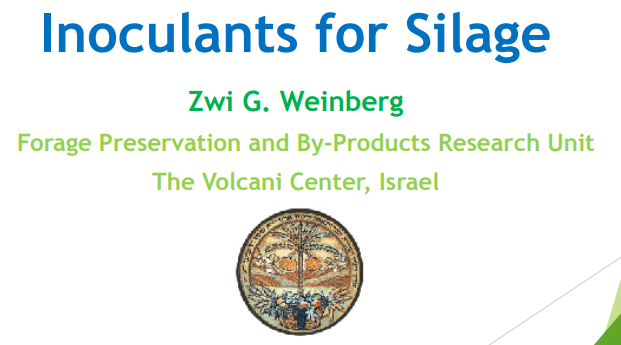 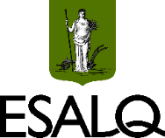 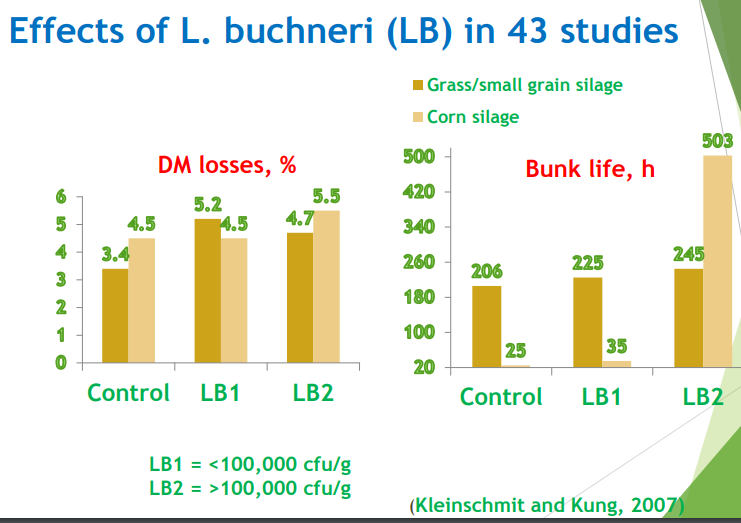 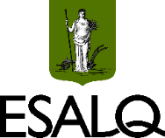 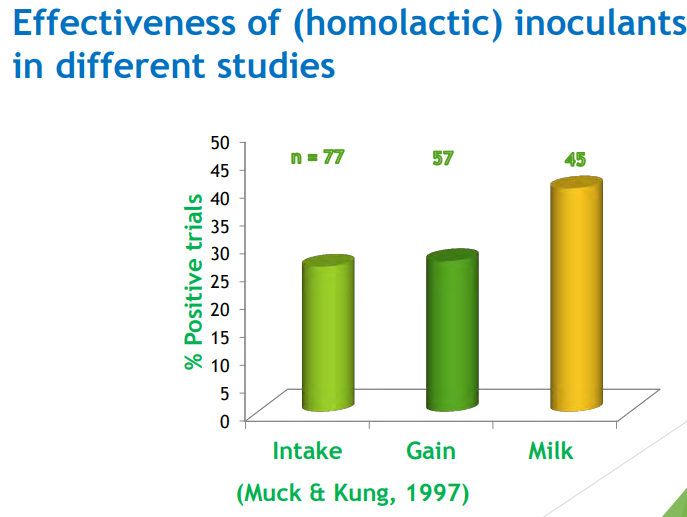 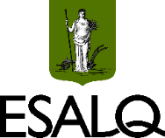 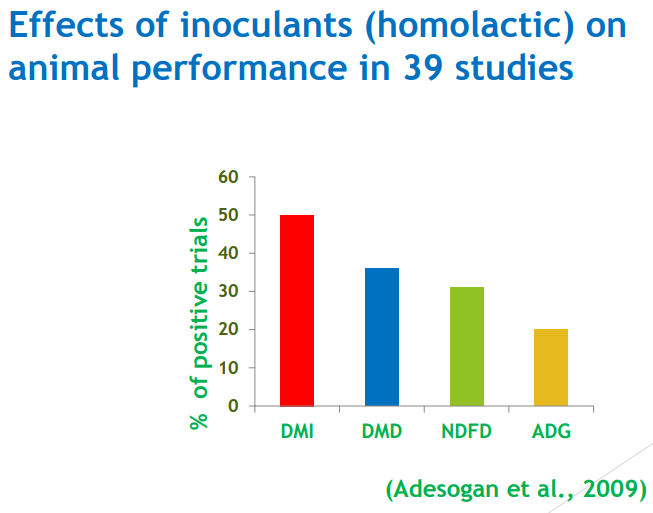 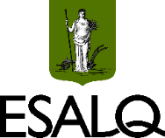 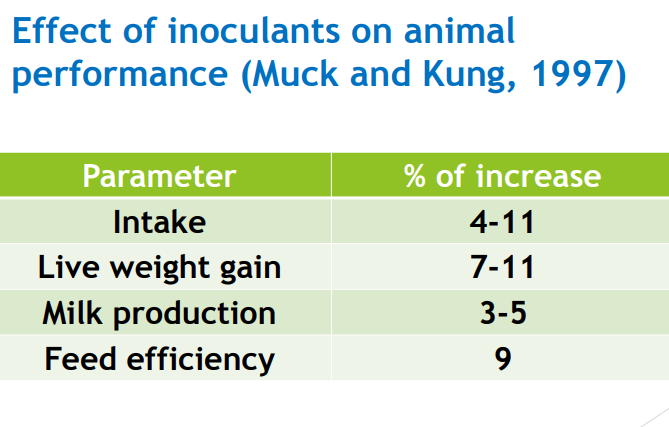 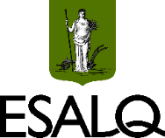 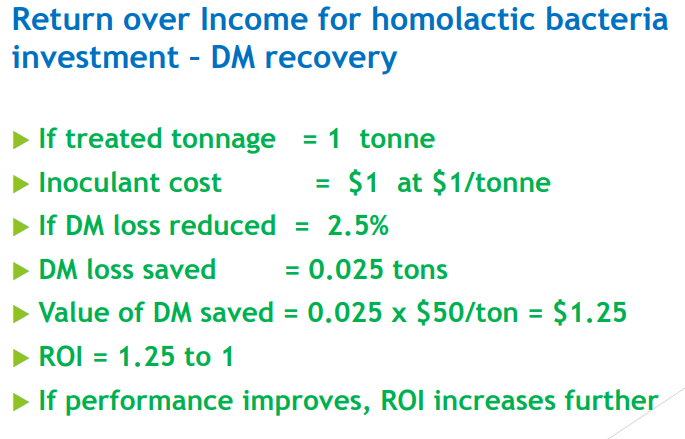 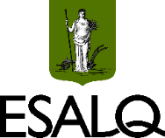 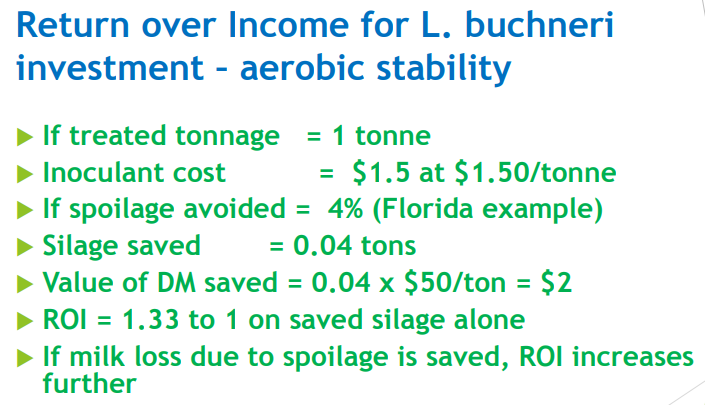 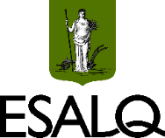 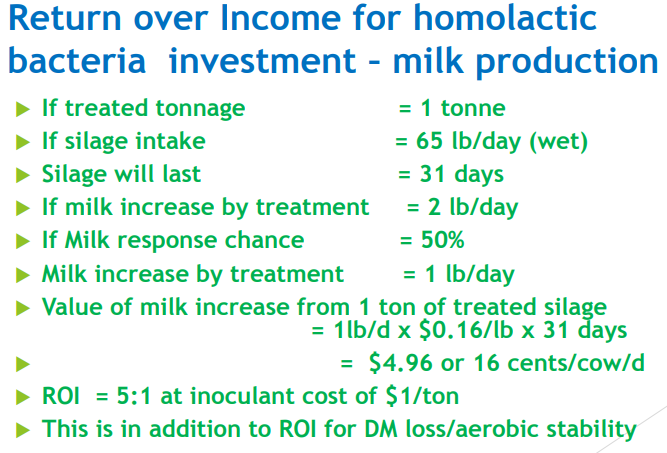 Hay additives/preservatives
nussio@usp.br
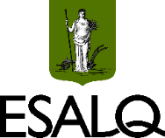 Kinetics of hay drying
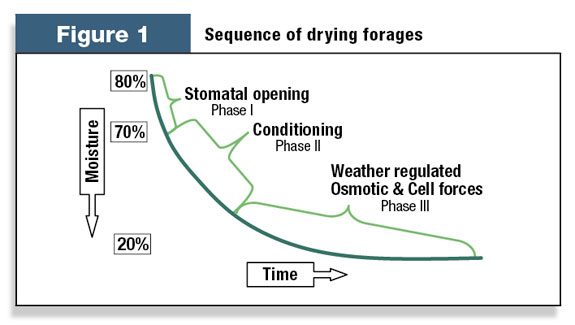 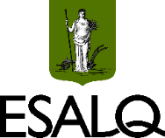 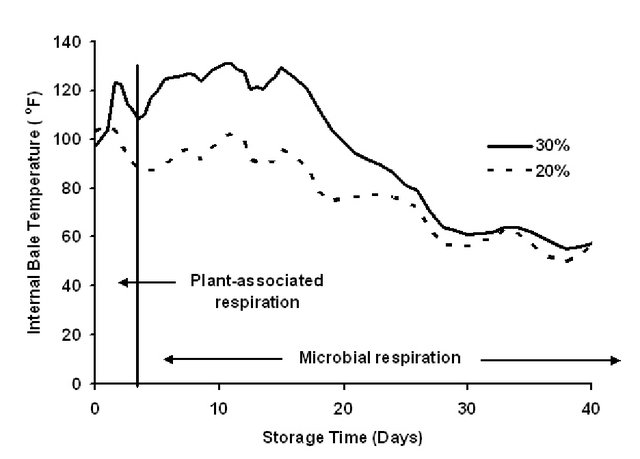 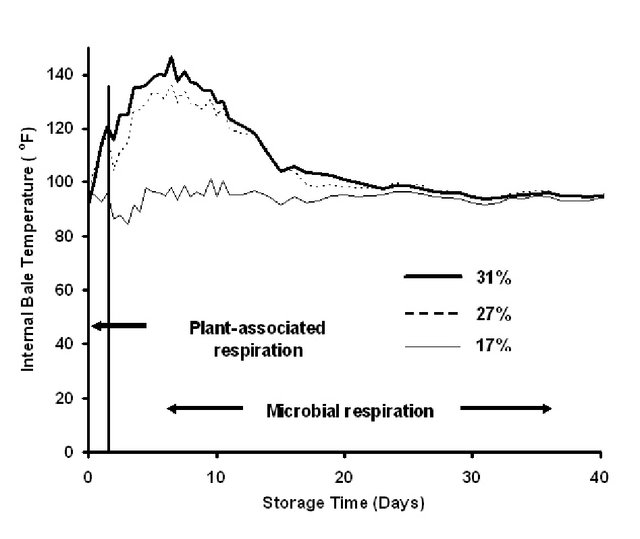 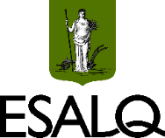 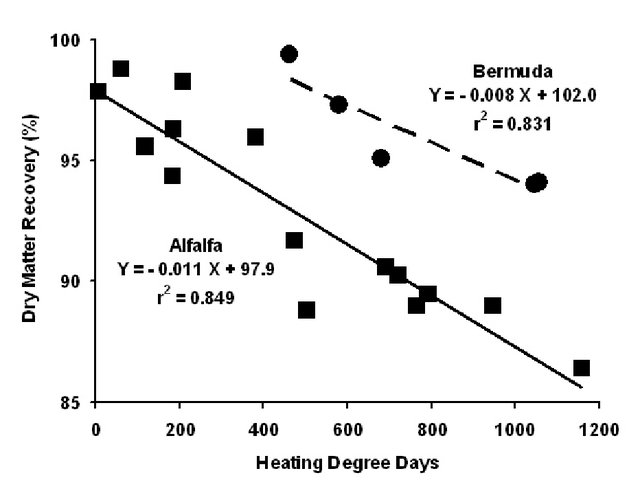 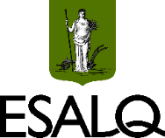 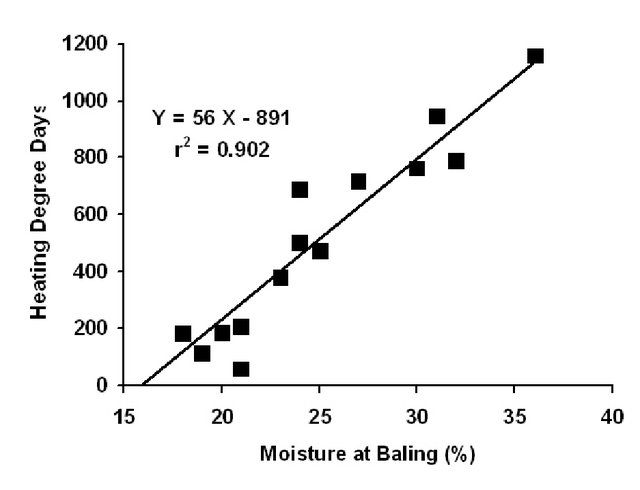 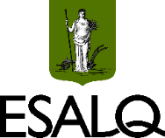 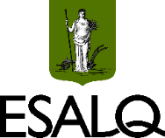 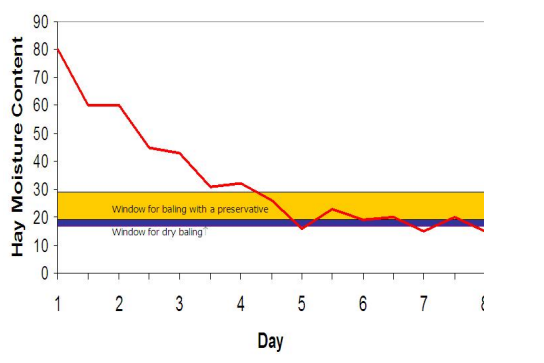 https://www.gov.mb.ca/agriculture/crops/crop-management/forages/pubs/additives_cfia_list.pdf
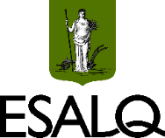 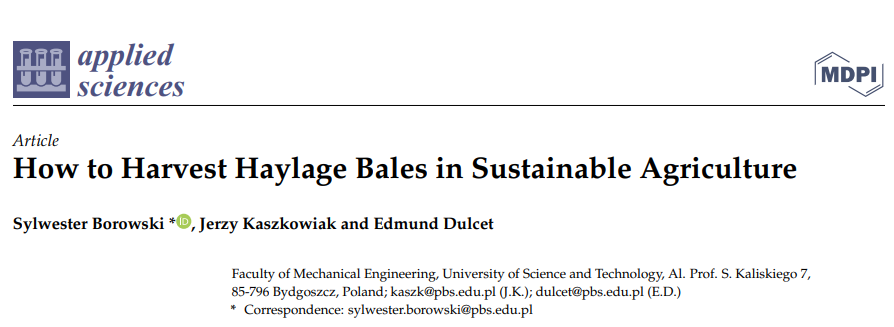 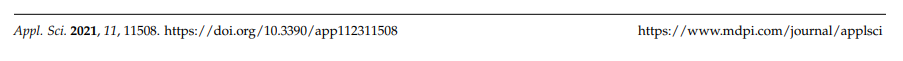 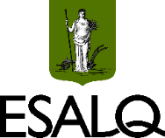 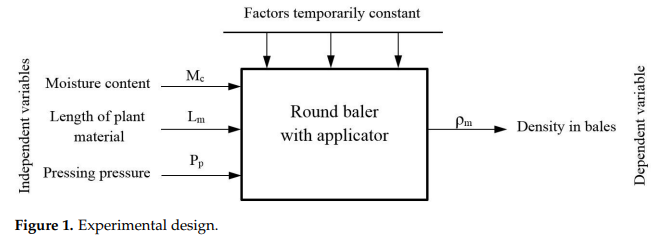 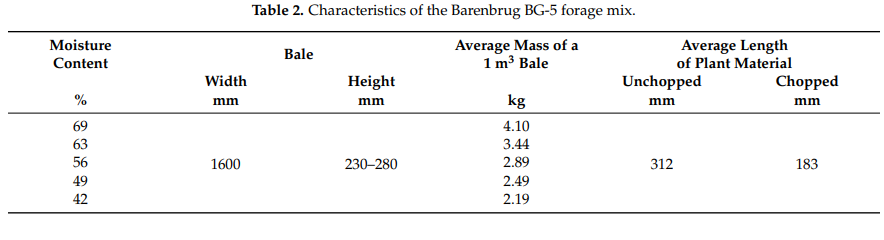 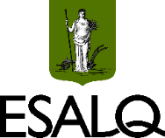 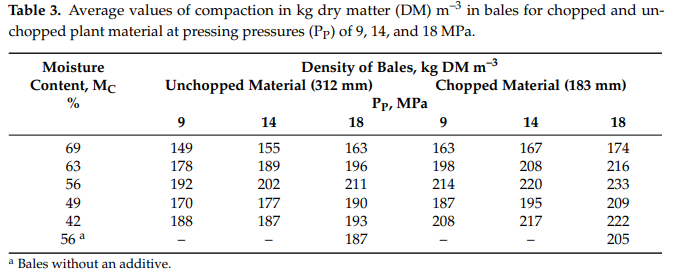 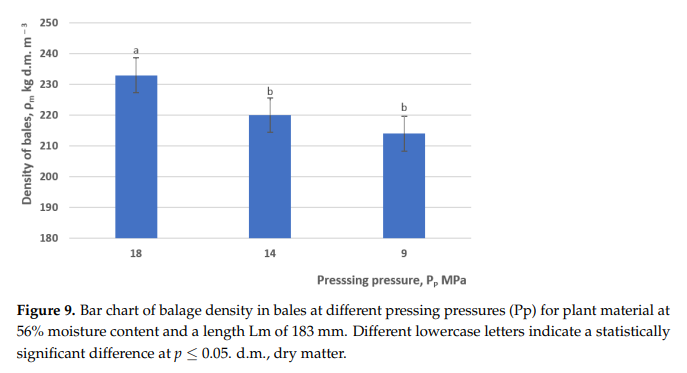 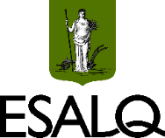 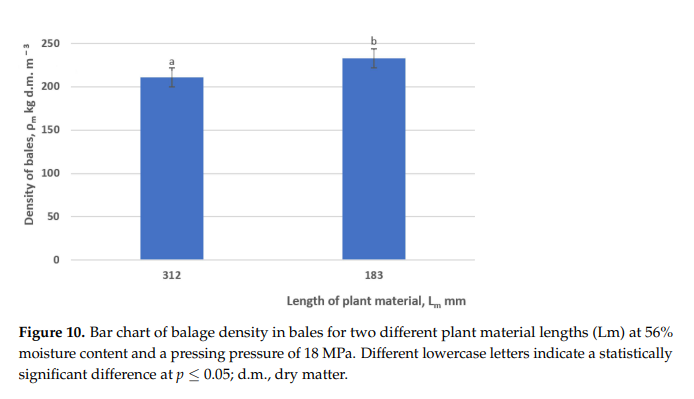 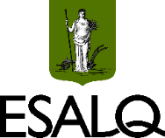 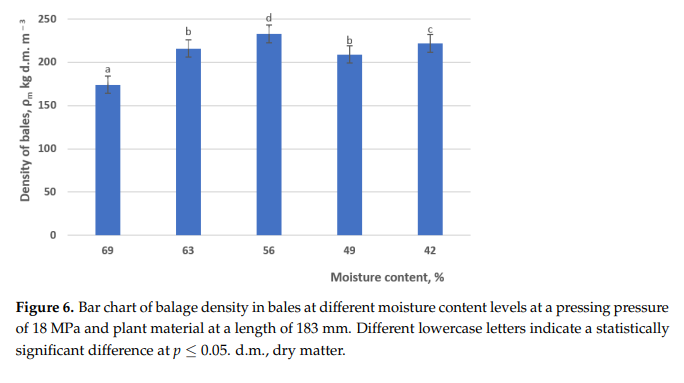 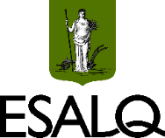 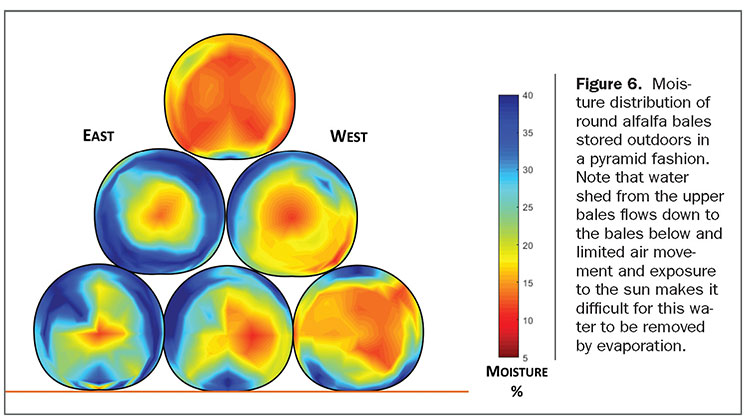 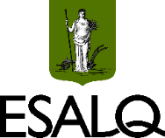 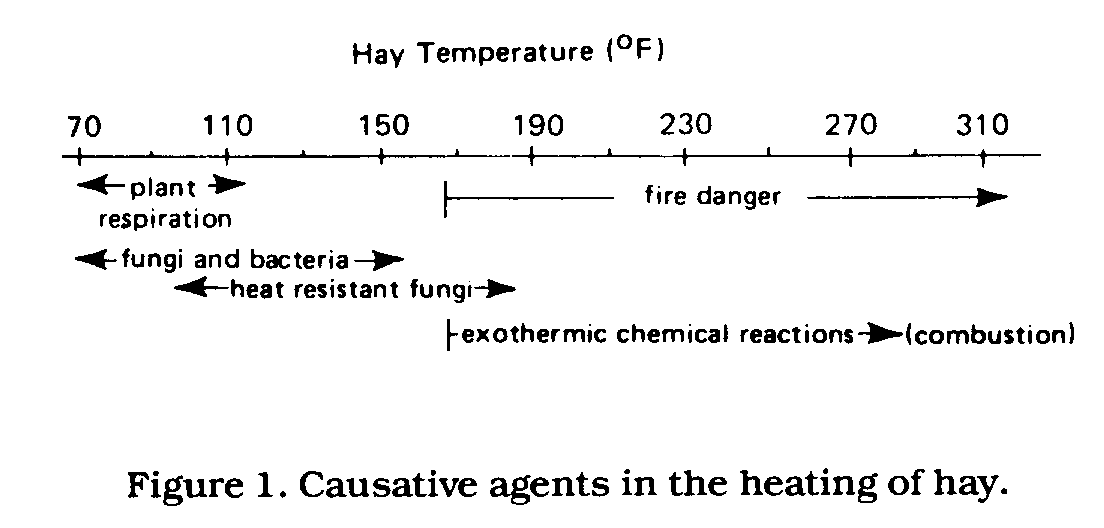 21                 43                  66                  88                110                 132             154
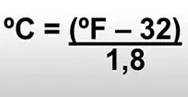 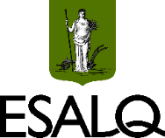 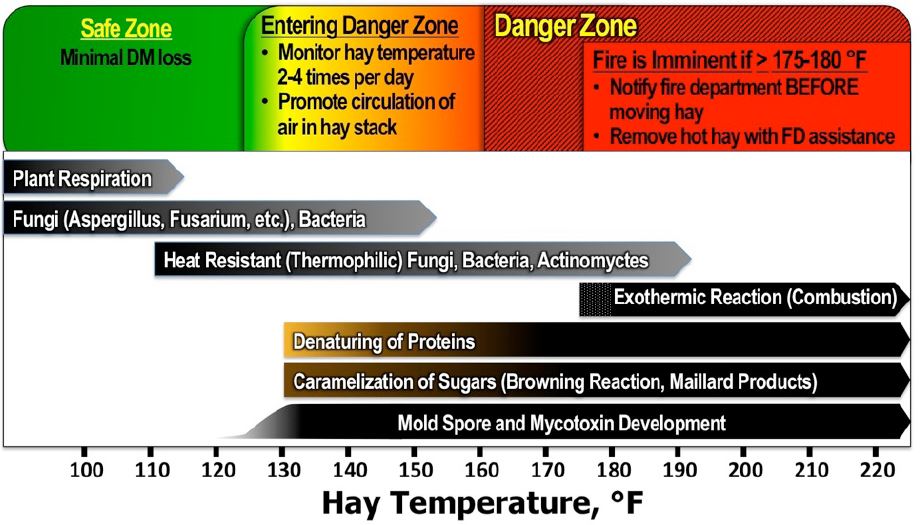 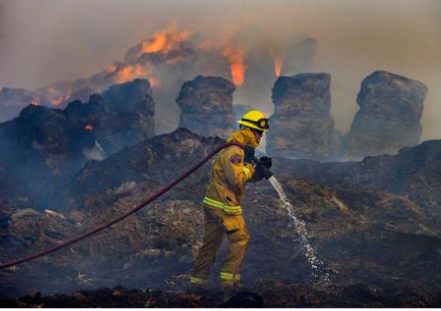 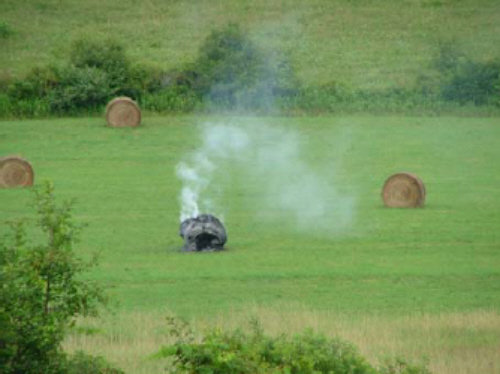 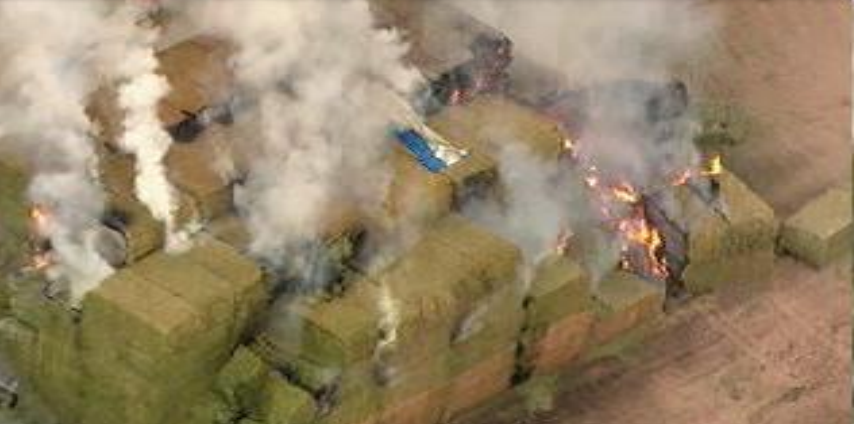 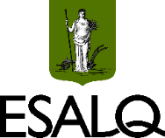 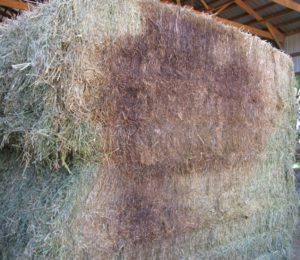 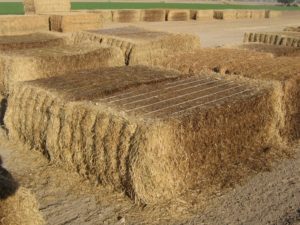 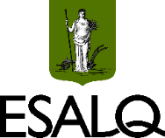 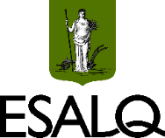 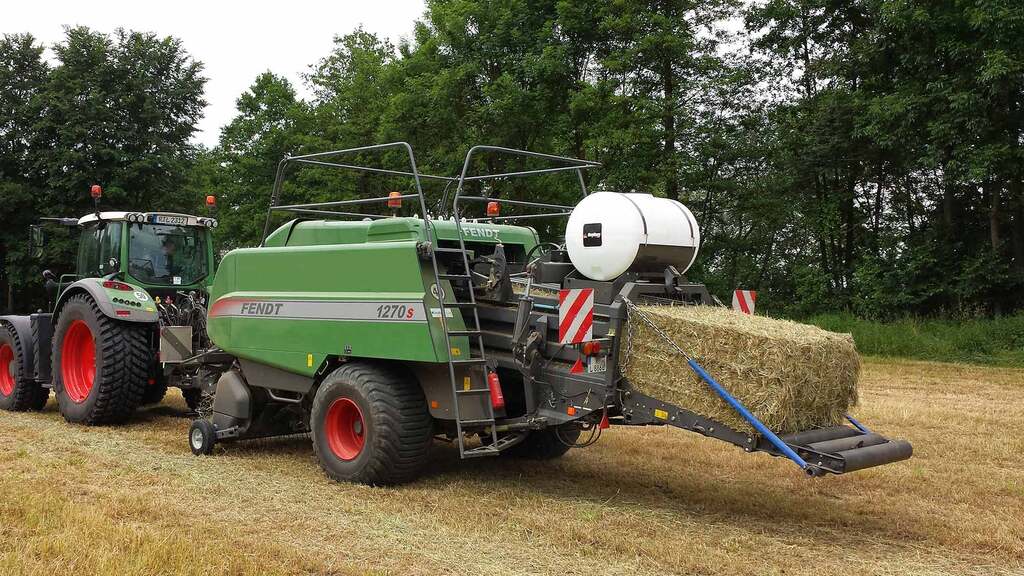 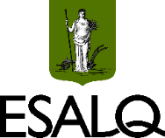 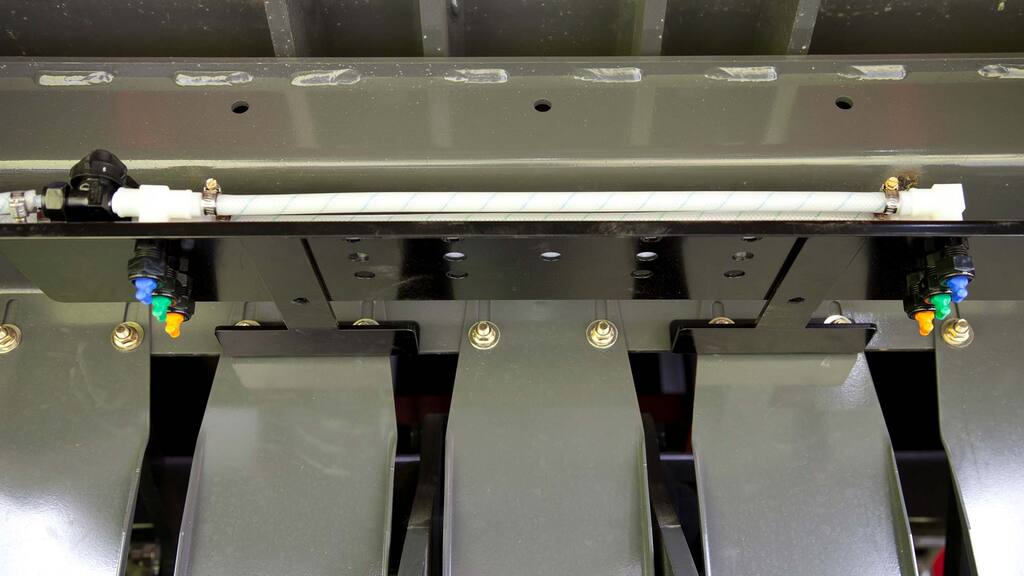 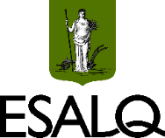 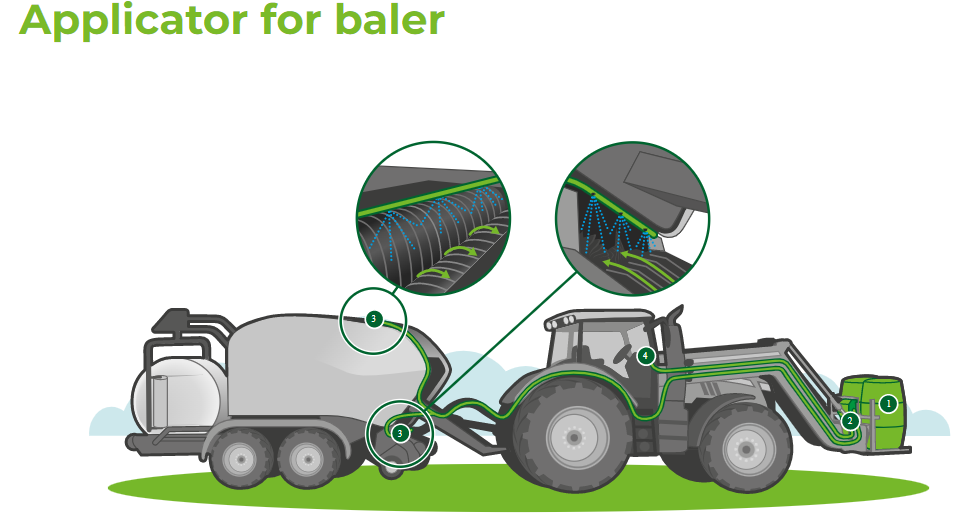 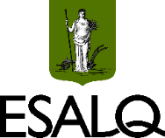 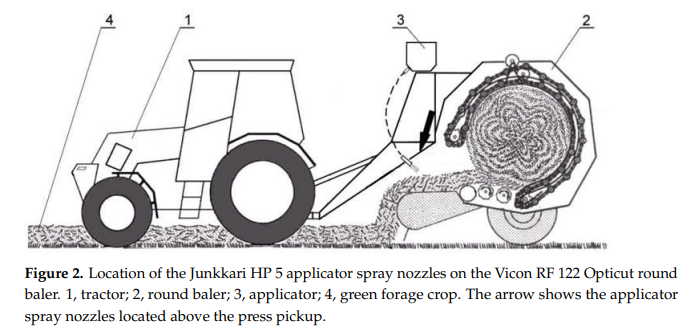 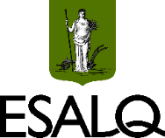 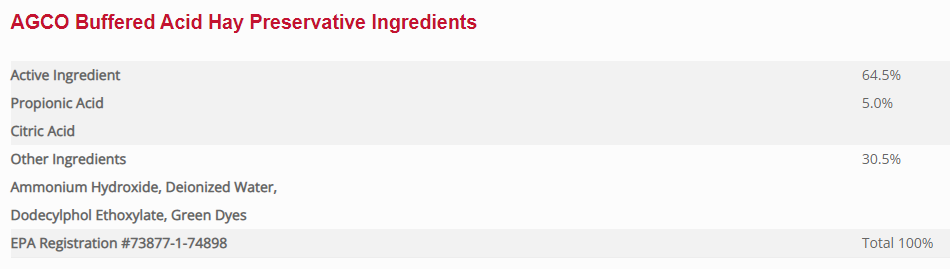 Return Over Investment Chemical Preservatives for Hay
https://youtu.be/5E-XBN72068
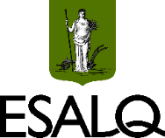 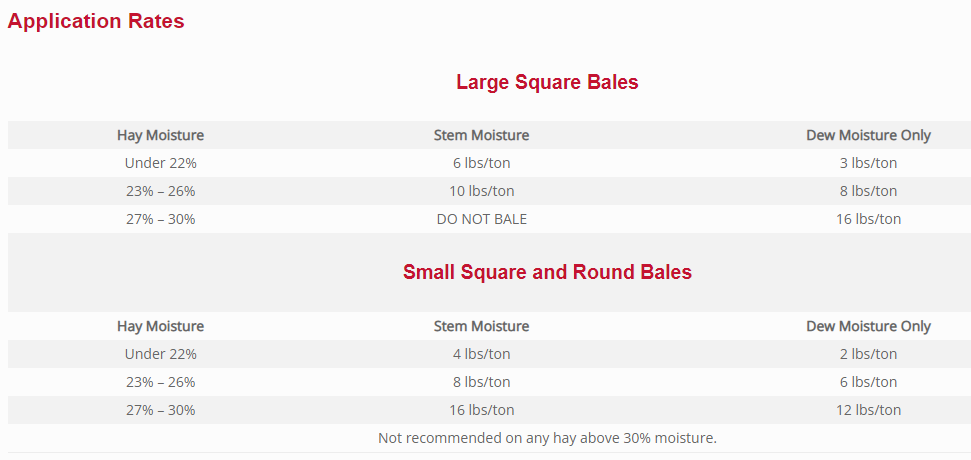 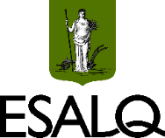 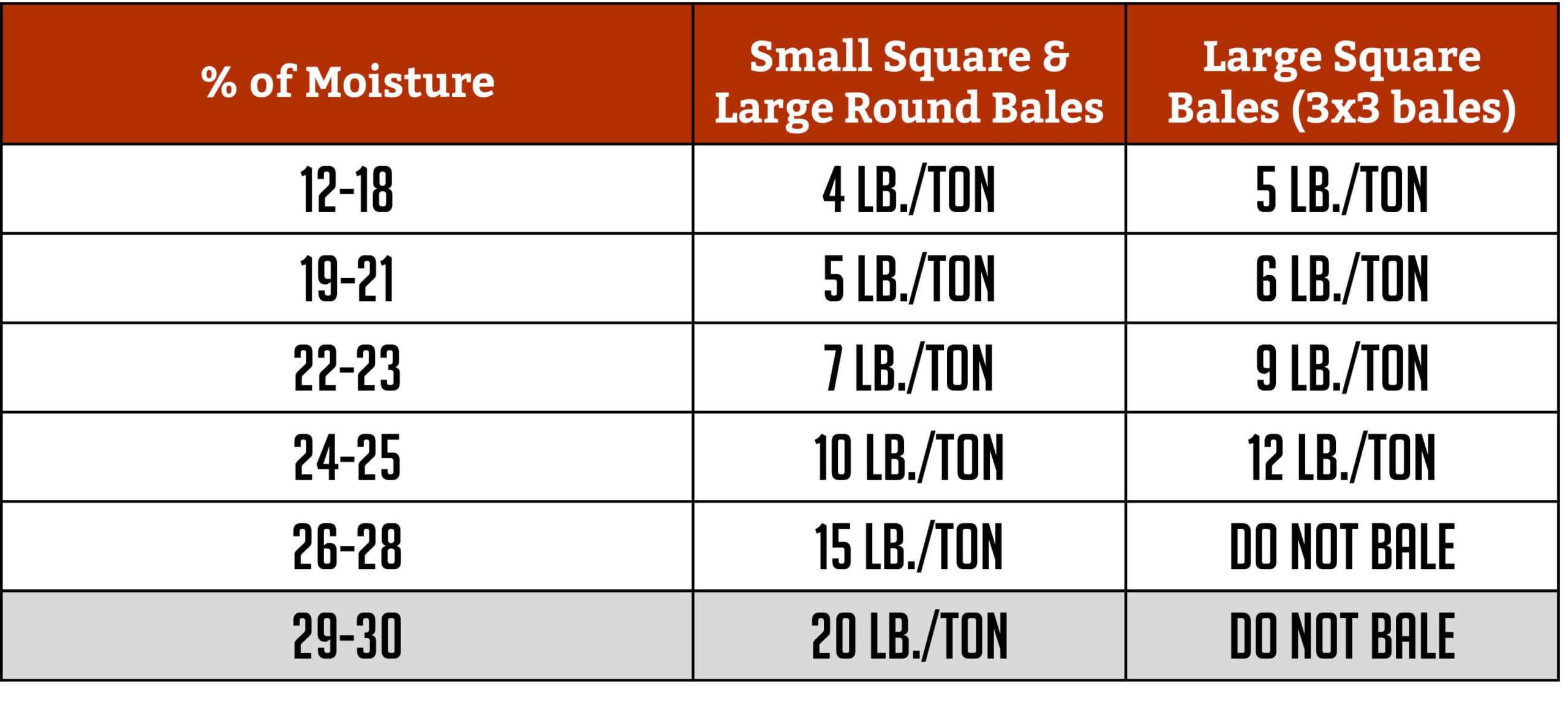 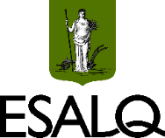 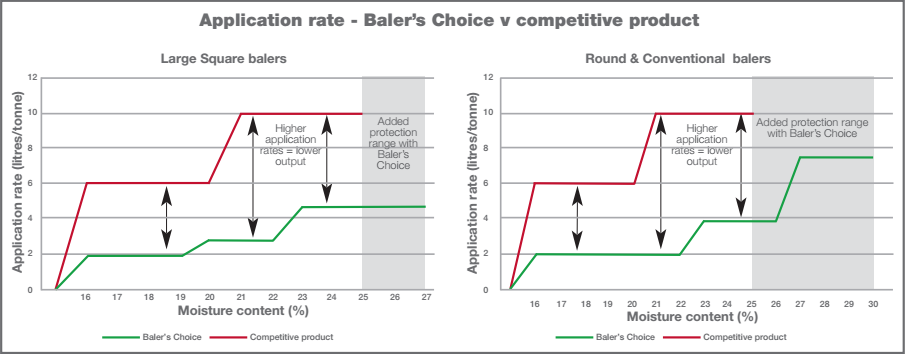 Treated 16% to 22% Untreated 16% to 22%
Treated 26% to 30%          Untreated 26% to 30%
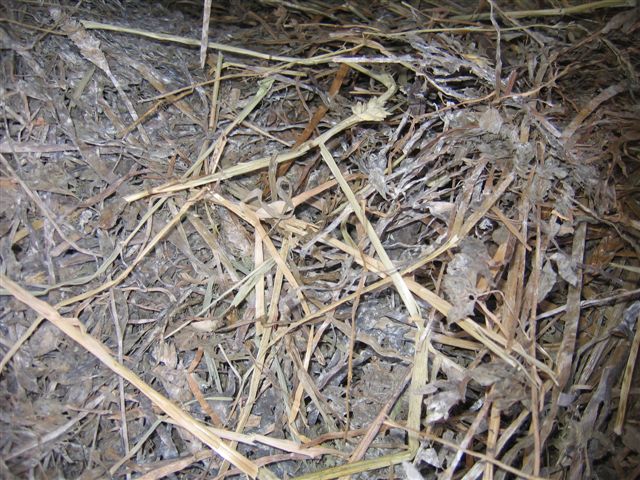 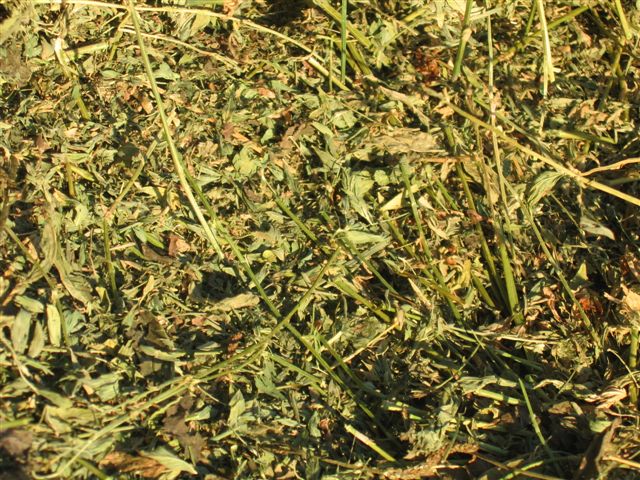 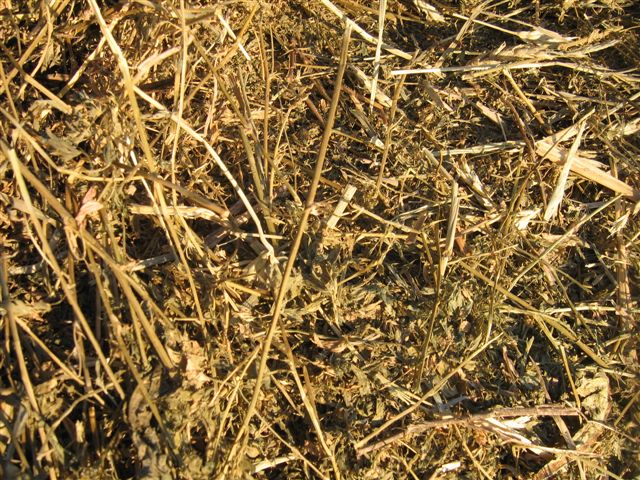 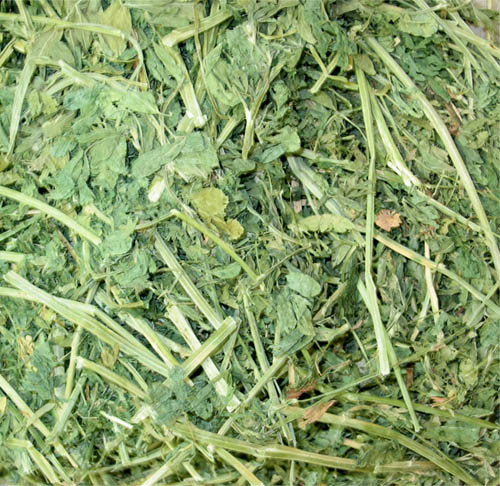 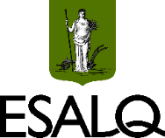 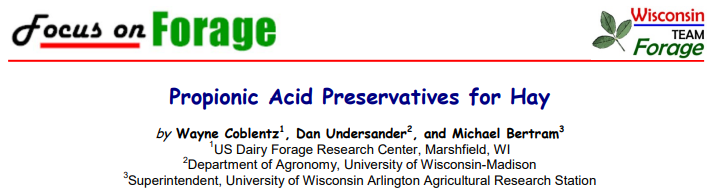 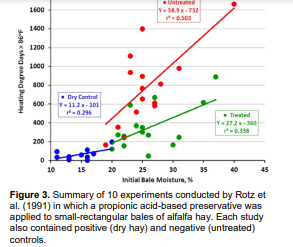 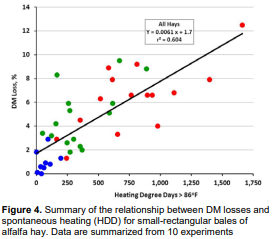 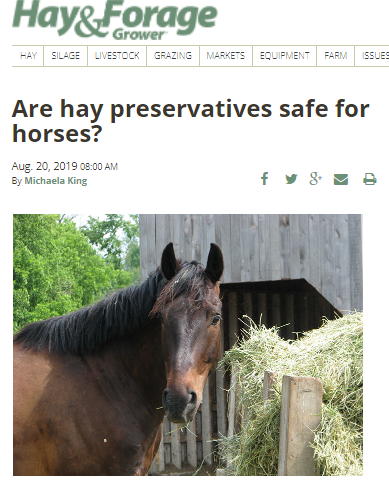 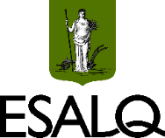